Этапы подготовки школьников к ОГЭ по информатике на уроках
ГБОУ СОШ №8 п.г.т. Алексеевка г.о.Кинель
учитель информатики и ИКТ:
Плеханова Ксения Юрьевна
Задание № 1
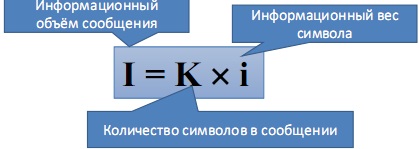 Задание № 3
Задание № 3
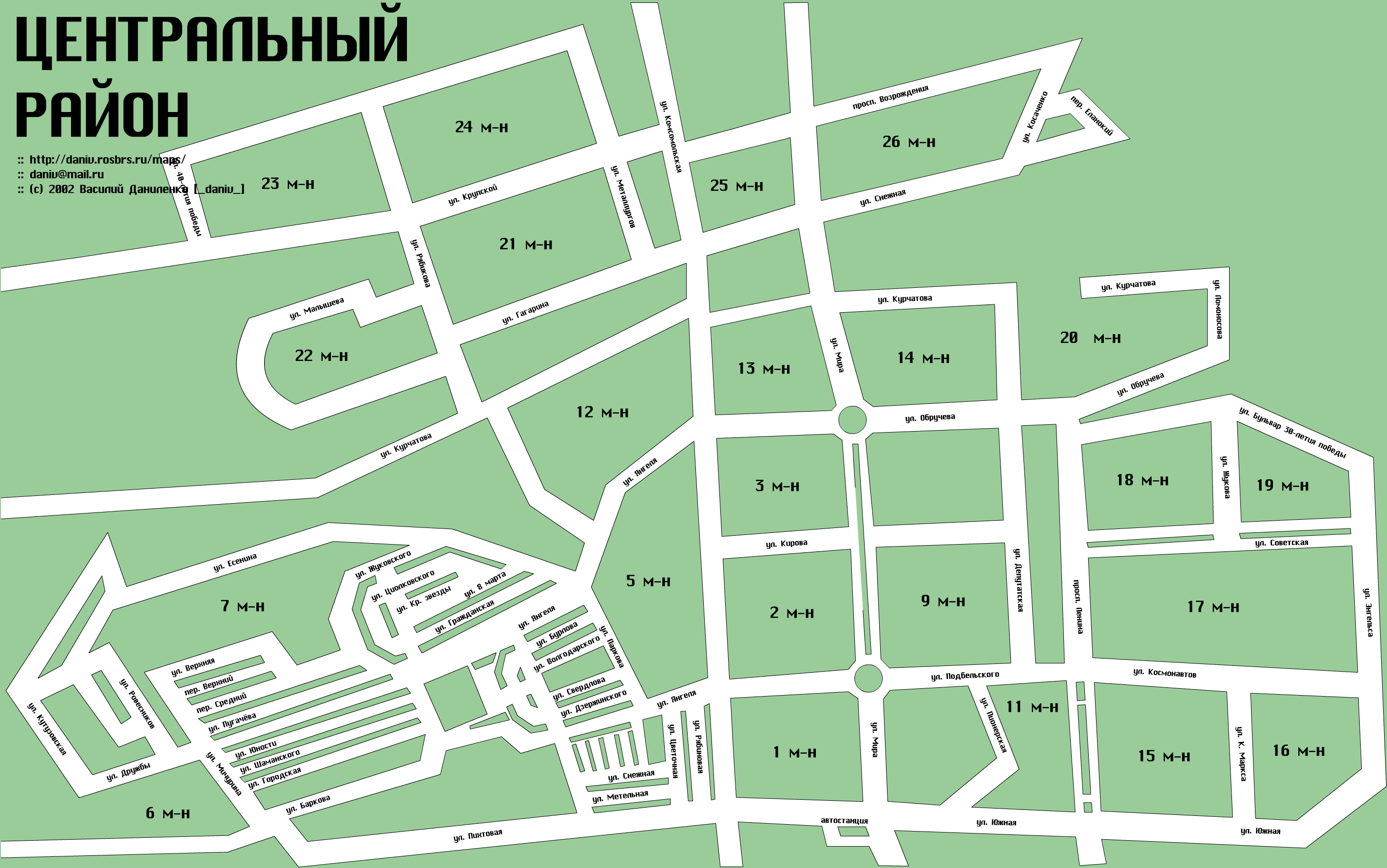 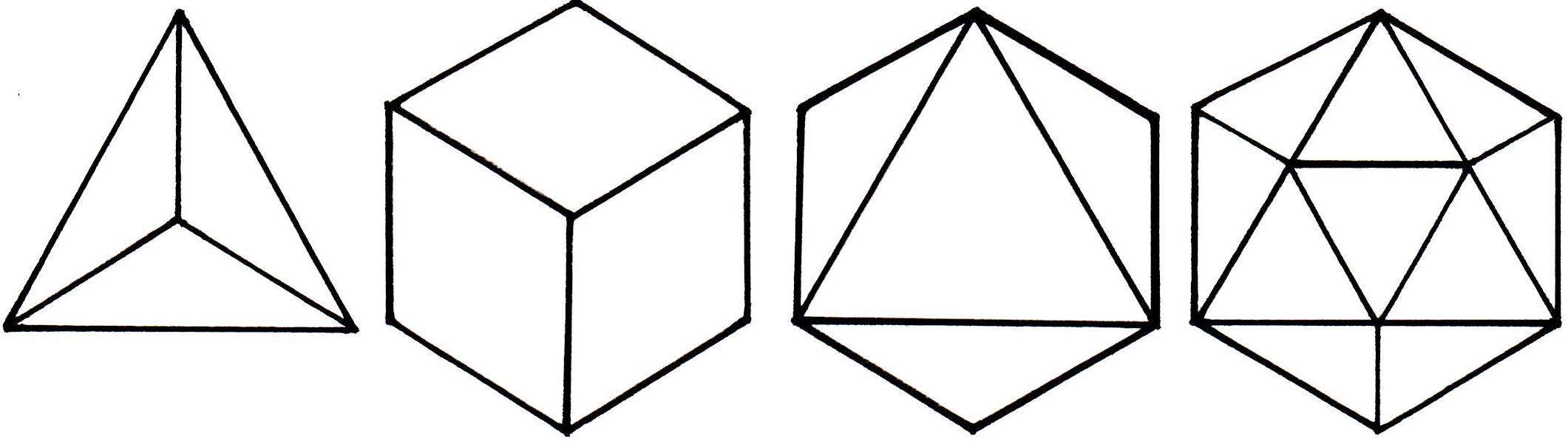 Задание №6
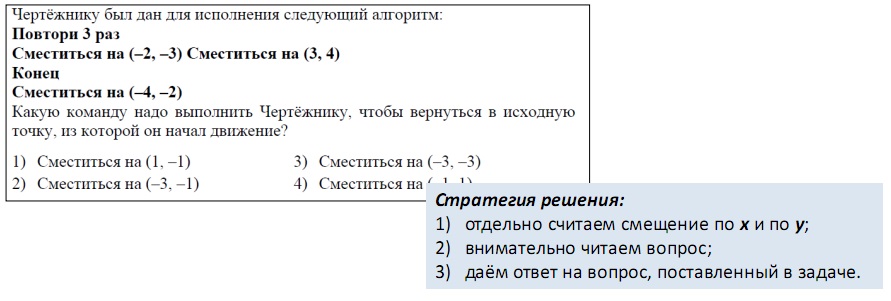 Задание № 7
Задание № 10
Задание № 11
Задание № 14
Задание №15
Задание №16
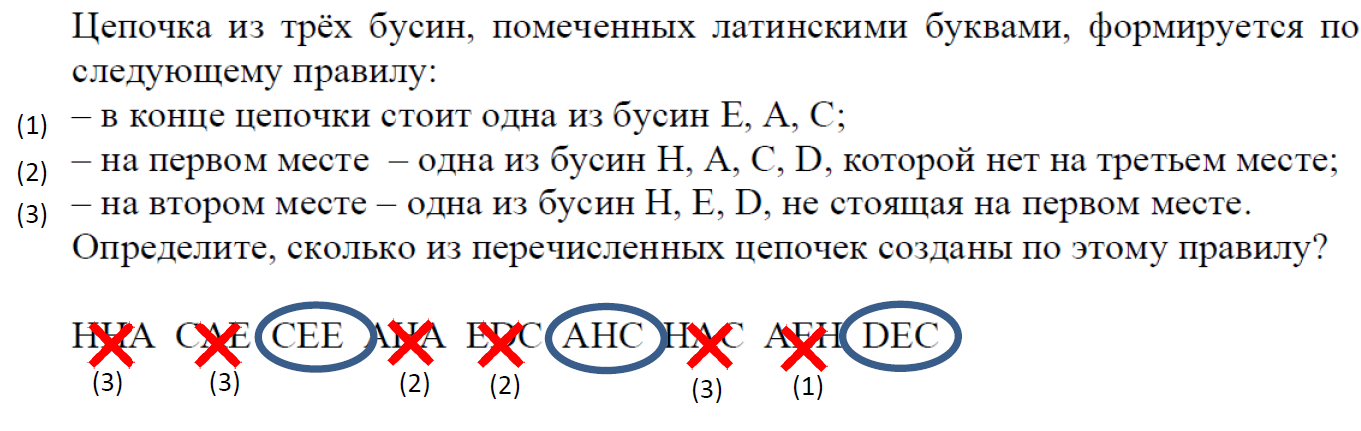 Задание № 17
Задание № 19
Задание № 20.1
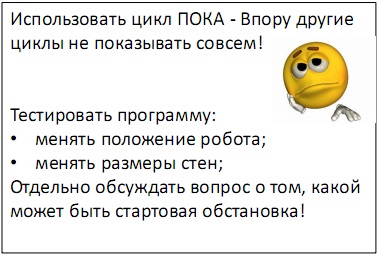 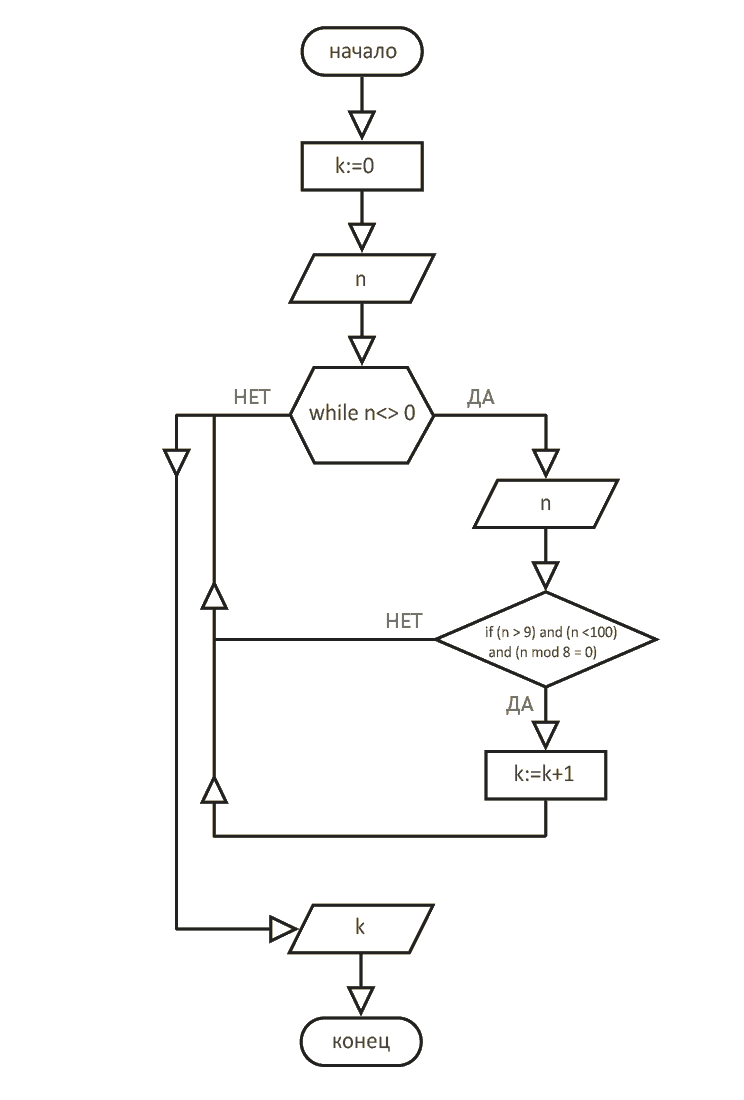 Задание № 20.2
Напишите программу, которая в последовательности натуральных чисел определяет количество двузначных чисел, кратных 8. Программа получает на вход натуральные числа, количество введённых чисел неизвестно, последовательность чисел заканчивается числом 0 (0 – признак окончания ввода, не входит в последовательность). Количество чисел не превышает 1000. Введённые числа не превышают 30 000.
Спасибо за внимание!